WELCOME
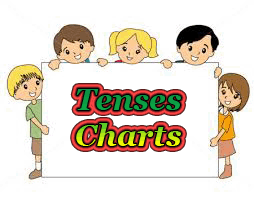 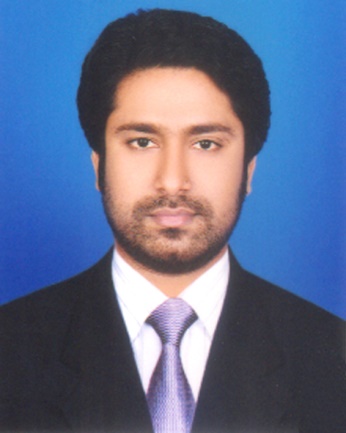 Presented by
M  Humayun Kabir

English Teacher
Bhayeta Abdul Quddus Dakhil Madrasah, Tangail Sadar
Cell : 01727-425565 ; 01924-320532
E-mail : hkabir082009@gmail.com
Lesson Identity
Tense - English (Part-1 Primary)
Class Six
Unit Six 
16 October 2019
Learning outcomes
After we have studied this lesson, we will be able to

learn about the tenses.
know the kind of tenses and
find out the tenses.
Let’s Enjoy a Video
Tense (সময়)
Present (বর্তমান)
Past 
(অতীত)
Future 
(ভবিষ্যত)
1.  Simple / Indefinite (সাধারণ)
2.  Continuous / Progressive (চলমান)
3.  Perfect (ঘটমান)
4.  Perfect Continuous (পুরাঘটিত ঘটমান)
Simple
Present  (বর্তমান)
Past 
(অতীত)
Future 
(ভবিষ্যত)
1.  Present Simple
2.  Past Simple
3.  Future Simple
Continuous
Present  (বর্তমান)
Past 
(অতীত)
Future 
(ভবিষ্যত)
1.  Present Continuous
2.  Past Continuous
3.  Future Continuous
Perfect
Present  (বর্তমান)
Past 
(অতীত)
Future 
(ভবিষ্যত)
1.  Present  Perfect e
2.  Past  Perfect
3.  Future  Perfect
Perfect Continuous
Present  (বর্তমান)
Past 
(অতীত)
Future 
(ভবিষ্যত)
1.  Present Perfect Continuous
2.  Past Perfect Continuous
3.  Future Perfect Continuous
Assessment-1
How many Tenses are totally in number ? Who are they ?
Let’s Learn 12 Tenses in a Sentence
Step-1
Simple
Present Simple	: I recite a poem.
Past Simple 	: I recited a poem.
Future Simple 	: I shall recite a poem.
V1 (s/es)
V2
Shall / will V1
Simple
s/es
Present Simple	: He recites a poem.
Past Simple 	: He recited a poem.
Future Simple 	: He will recite a poem.
V1 (s/es)
V2
Shall / will V1
Continuous
Present Continuous 	: I am reciting a poem.
Past Continuous 	: I was reciting a poem.
Future Continuous 	: I shall be reciting a poem.
am; is; are  Ving
was ; were  Ving
shall; will  be  Ving
Perfect Continuous
P. P. Continuous 	: I have been reciting a poem for 10 minutes.
P. P. Continuous 	: I had been reciting a poem for 10 minutes.
F.P. Continuous 	: I shall have been reciting a poem for 10 mn.
have / has  been  Ving  Time
had been  Ving  Time
shall / will have been Ving  Time
For    = যাবৎ / ধরে   (for 3 hours/days) 
Since = হতে / থেকে  (since morning/2000 years)
Perfect
Present Perfect 	: I have recited a poem.
Past Perfect	 	: I had recitied a poem.
Future Perfect 		: I shall have recitited a poem.
have / has  V3
Had  V3
shall / will have  V3
Step-2
Simple
Present Simple	: I am a student.
Past Simple	: I was a student.
Future Simple	: I shall be a student.
Am; is; are  non-verb
Was; were  non-verb
shall / will be  non-verb
Simple
Present Simple	: It am easy. 
Past Simple	: It was easy.
Future Simple	: It will be easy.
Am; is; are  non-verb
Was; were  non-verb
shall / will be  non-verb
Simple
Present Simple	: There is a ball in the field.
Past Simple	: There was a ball in the field.
Future Simple	: There shall be a ball in the field.
Am; is; are  non-verb
Was; were  non-verb
shall / will be  non-verb
Assessment-2
Open your Text Book
Remember our class at a glance 
and try to find out 
The Tenses
Home Task
Remember our class at glance 
and try to find out 
The Tenses
in your text books and journals
And make a list.
1.  Text Book (English for Today)
Newspaper (The Daily Star)
Thank You All
May Allaah swt learn and expert us in The Tenses (our roots).